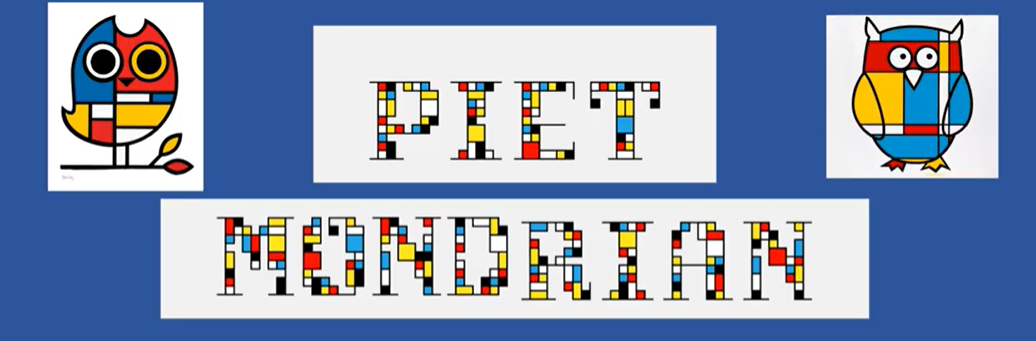 Kompozicija sa crvenom, žutom i plavom bojom, to je Mondrian!
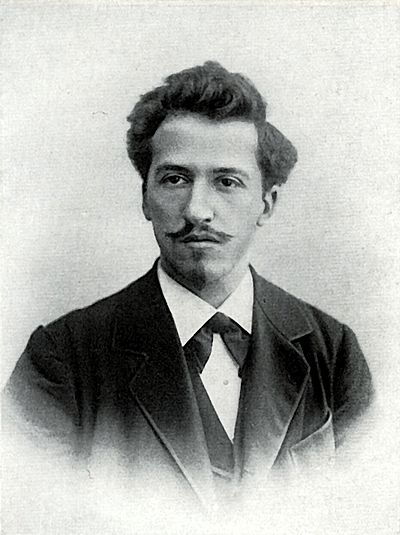 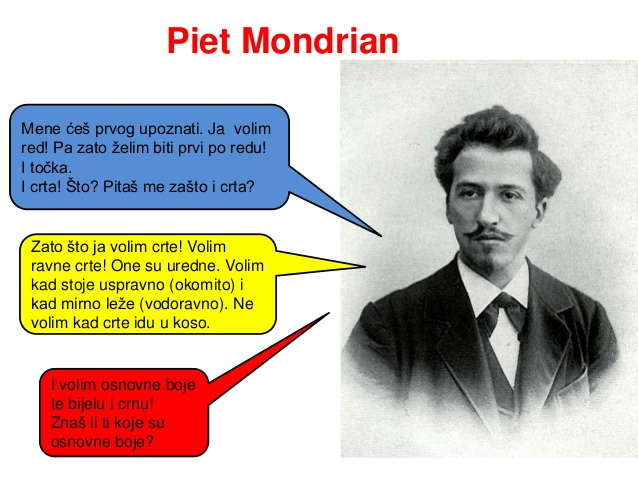 Piet Mondrian je nizozemski slikar rođen 1872.
Za njegovo  se ime najčešće veže umjetnička grupa De Stijl, kao i neoplasticizam – novi stil apstraktne umjetnosti.
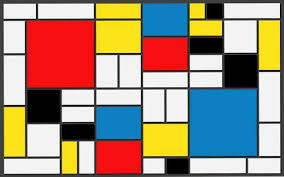 Težili su ka čistoj apstrakciji i univerzalnosti sa svođenjem na osnovne forme i boje. Pojednostavnili su vizualne kompozicije na horizontalne i vertikalne smjerove te su koristili osnovne boje – crvenu, žutu i plavu, kao i bijelu i crnu.
Piet Mondrian je umro 1. veljače 1944. godine.
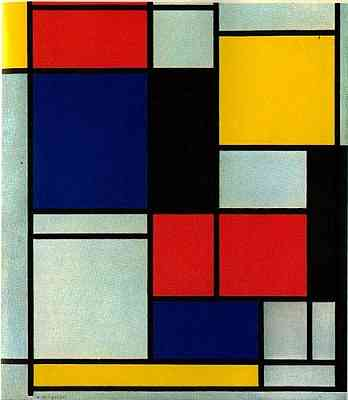 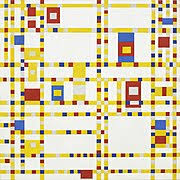 Gotovo da na svijetu ne postoji osoba koja nije jednom u životu vidjela njegovu čuvenu ‘Kompoziciju sa crvenom, žutom i plavom bojom’.
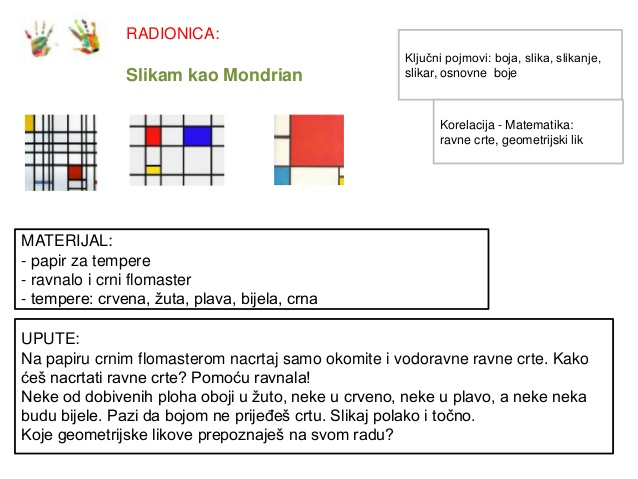 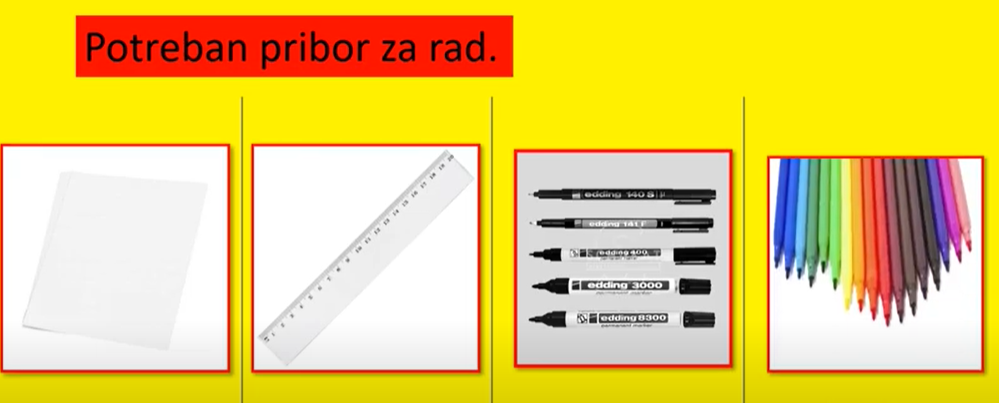 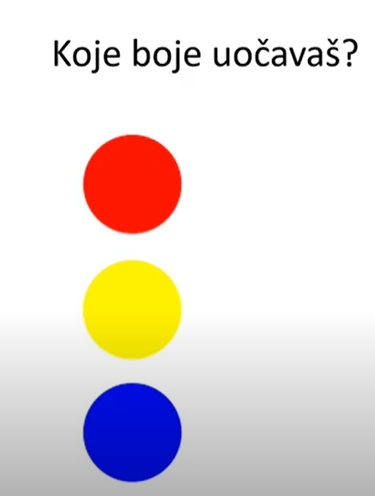 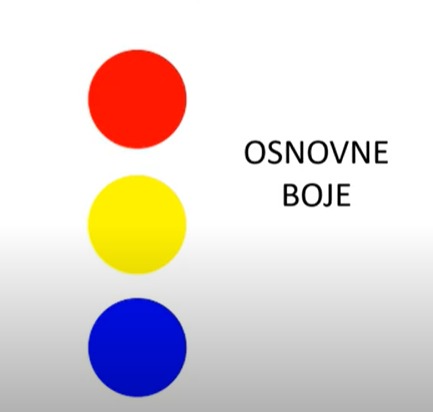 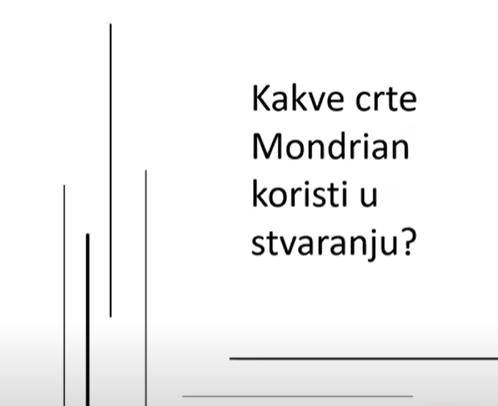 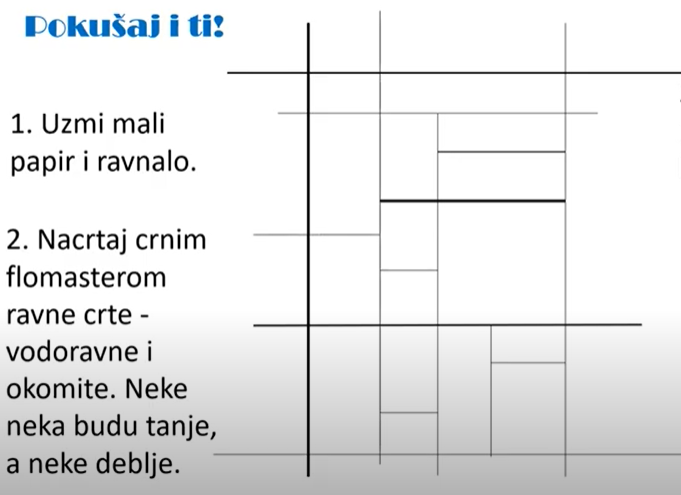 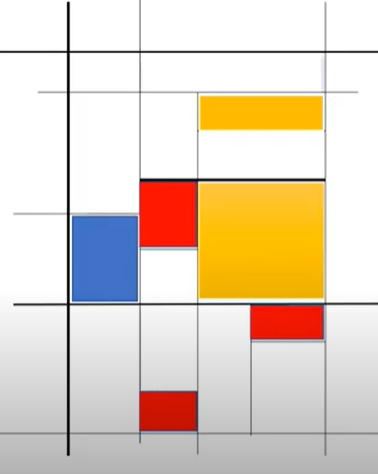 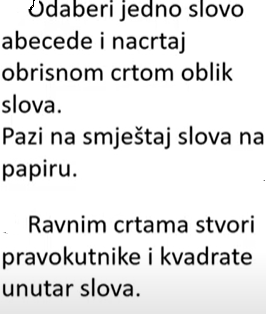 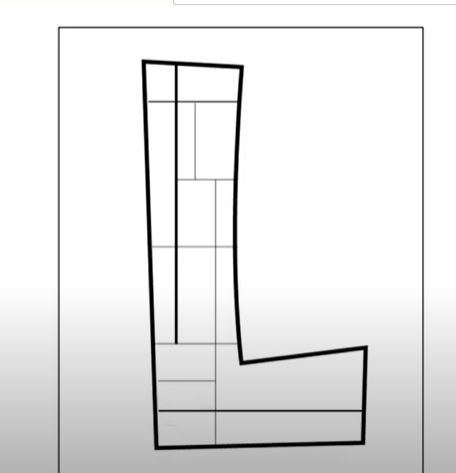 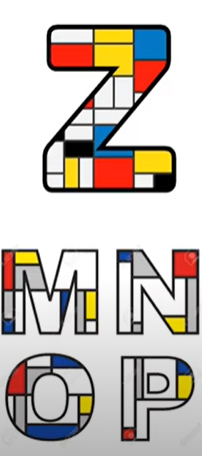 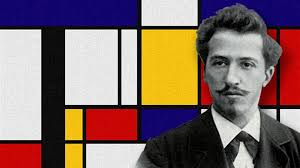 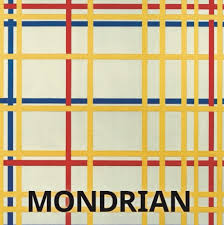 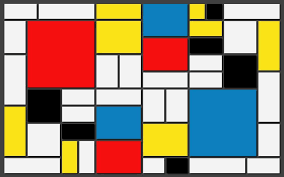 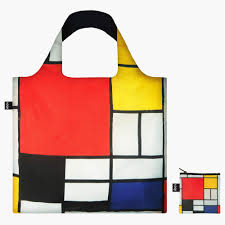 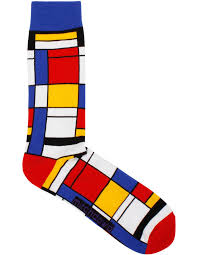 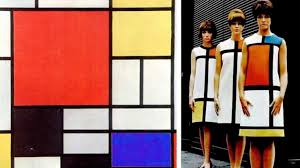 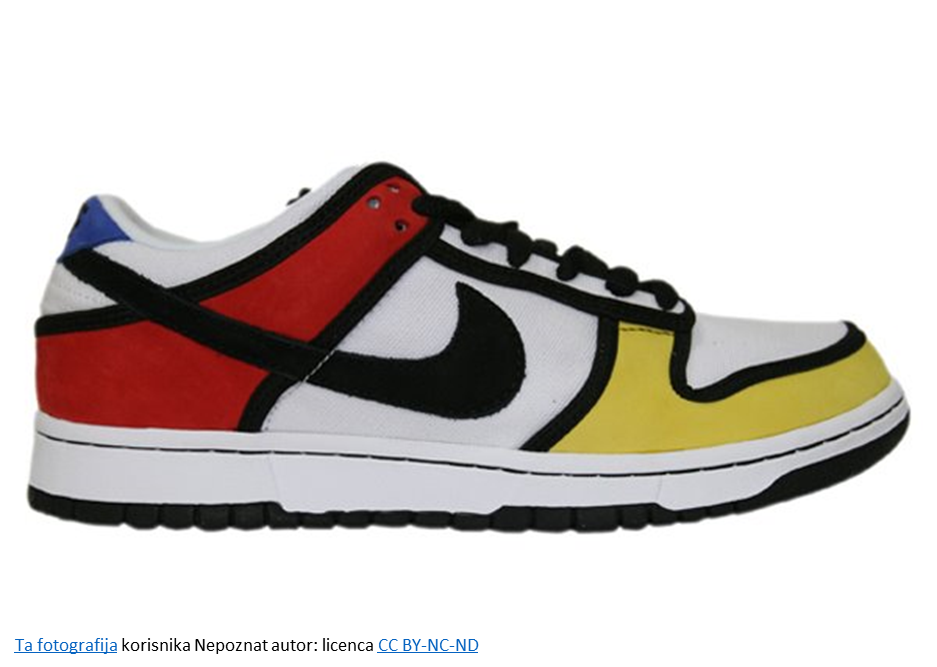 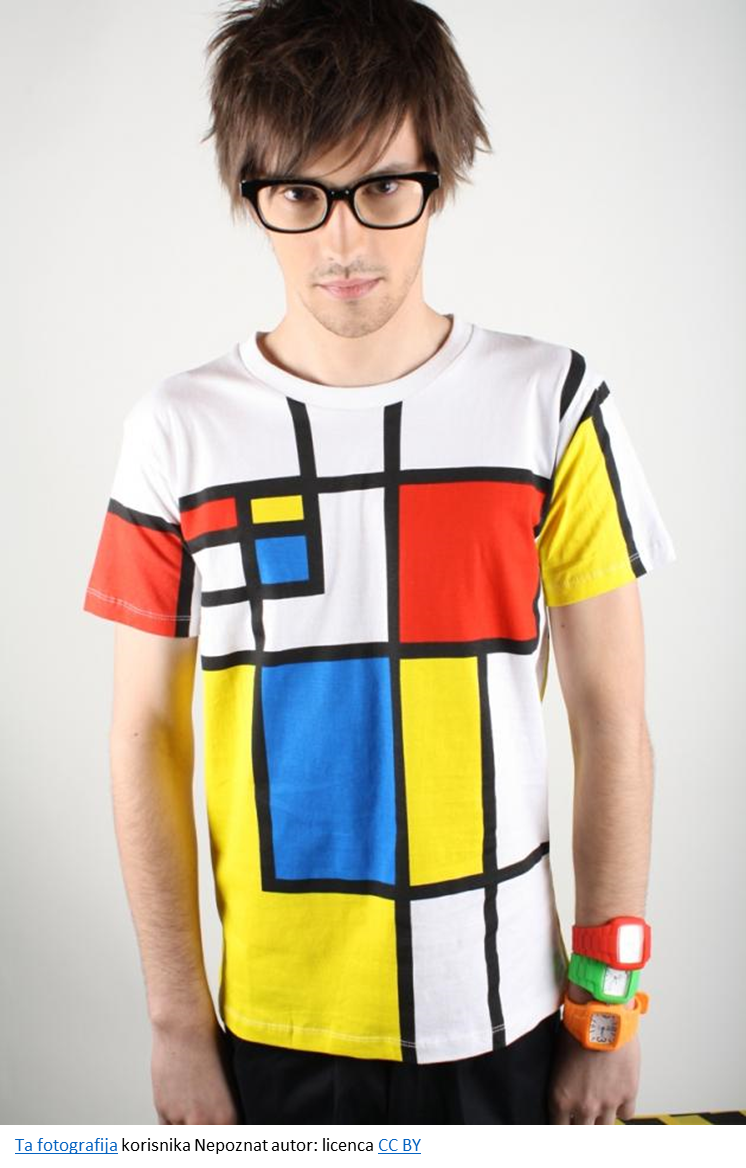 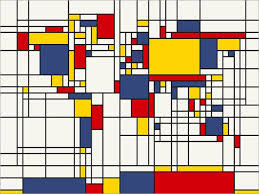 Rezultati rada
Korelacija matematike i likovne kulture
Ovo je početak druženja s umjetnicima
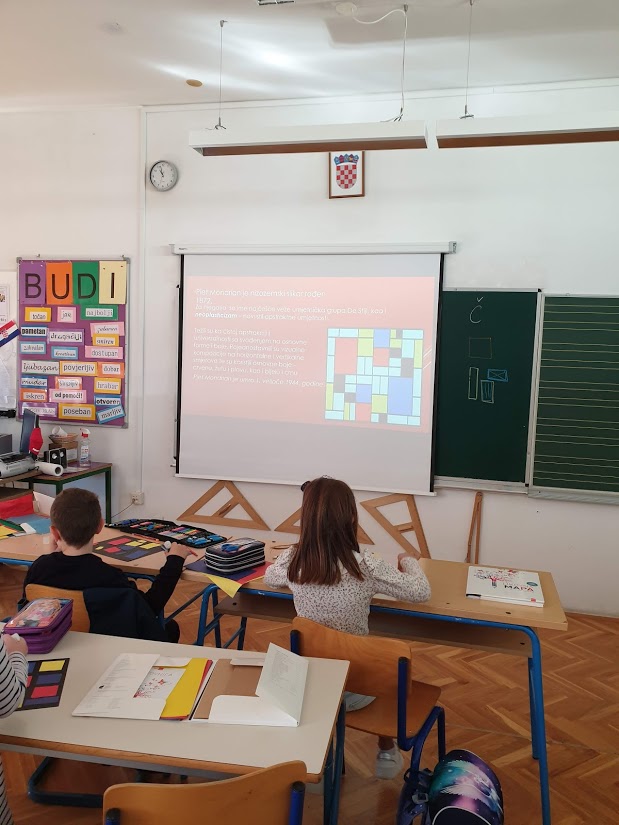 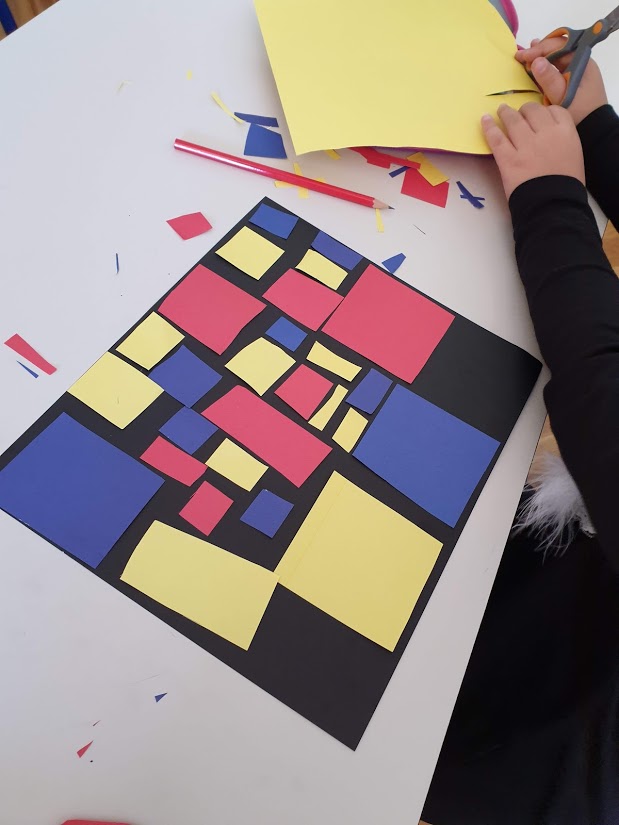 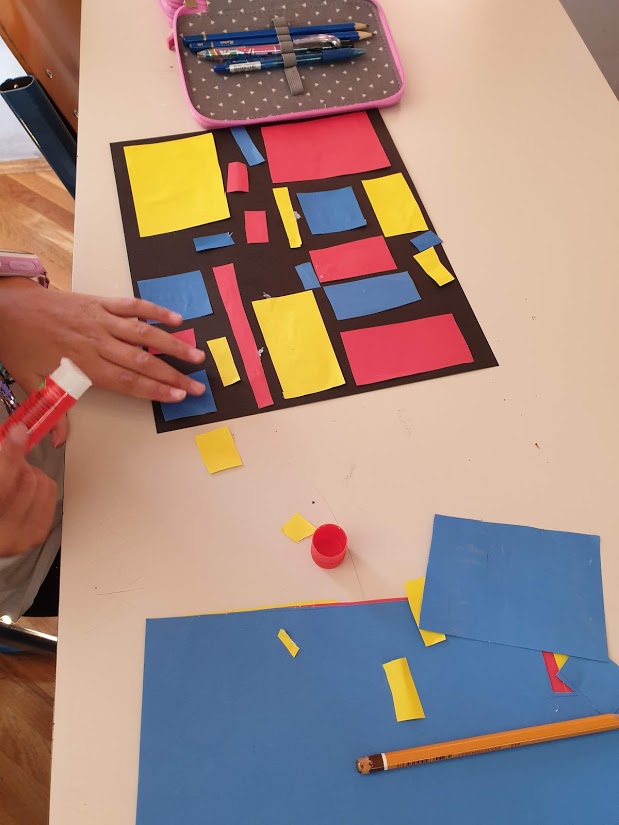 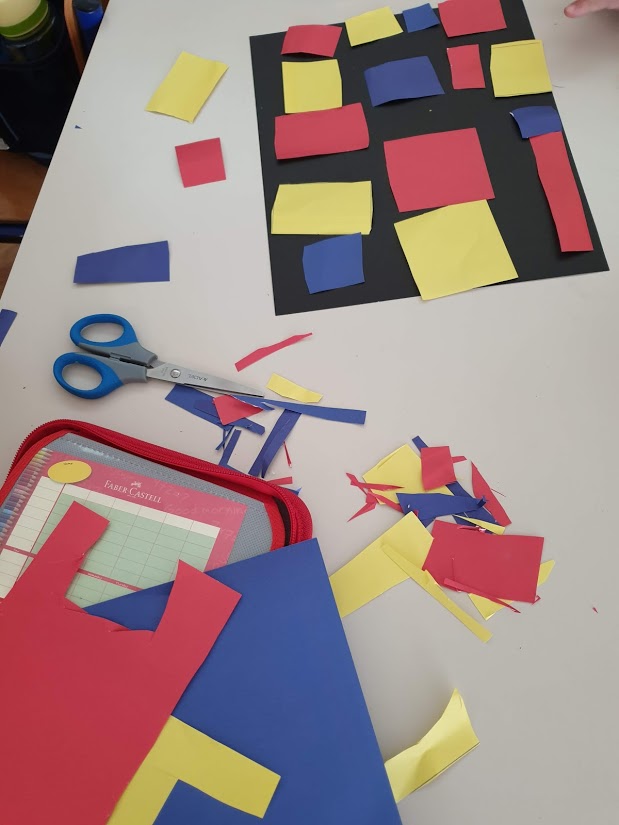 Nije bilo lako
Ali uspjeli smo
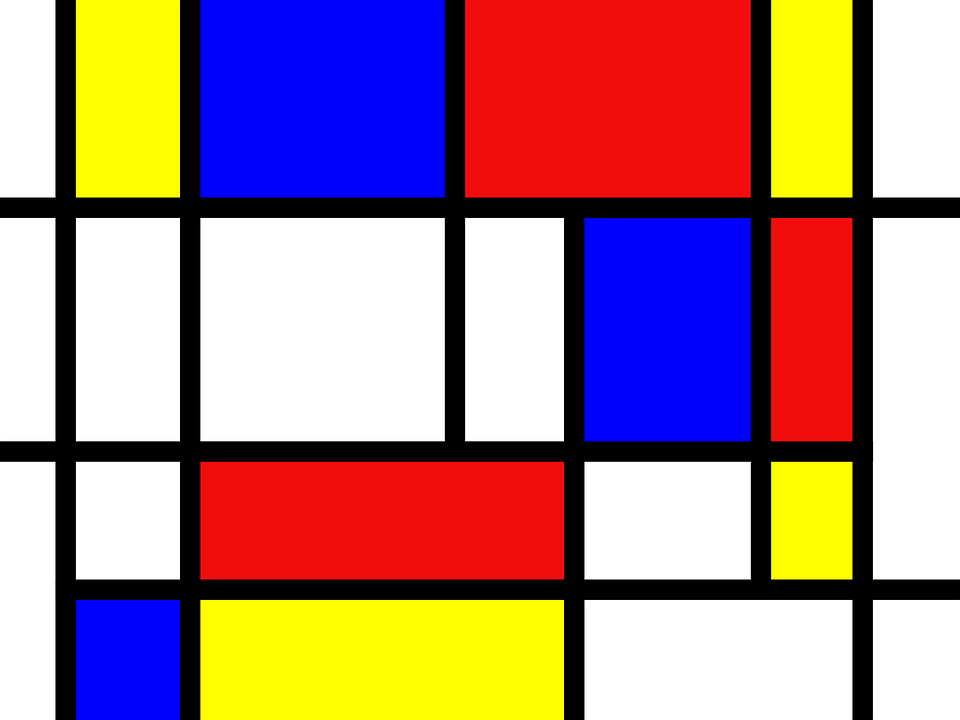 Korišten dio materijala s YOUTUBE – Škole za život
Razredna nastava 1. r. - Slikamo kao Piet Mondrian, Likovna kultura
Autor: Vesna Stipić



Uredila : Roberta Barić